Highlights 2019 - 2020
Matthew Batten
Director of Communication and Outreach
Year of Pilgrimage
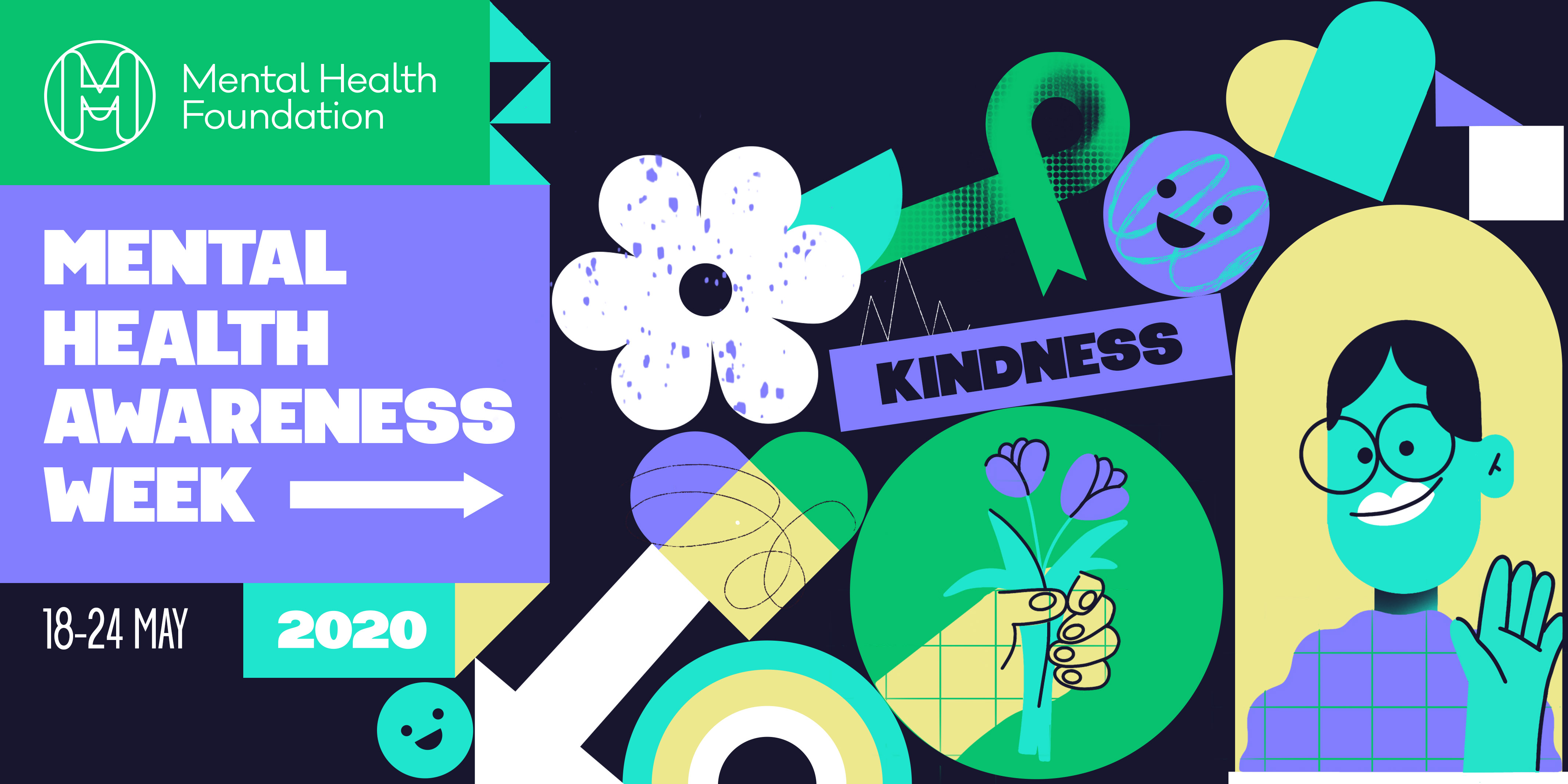 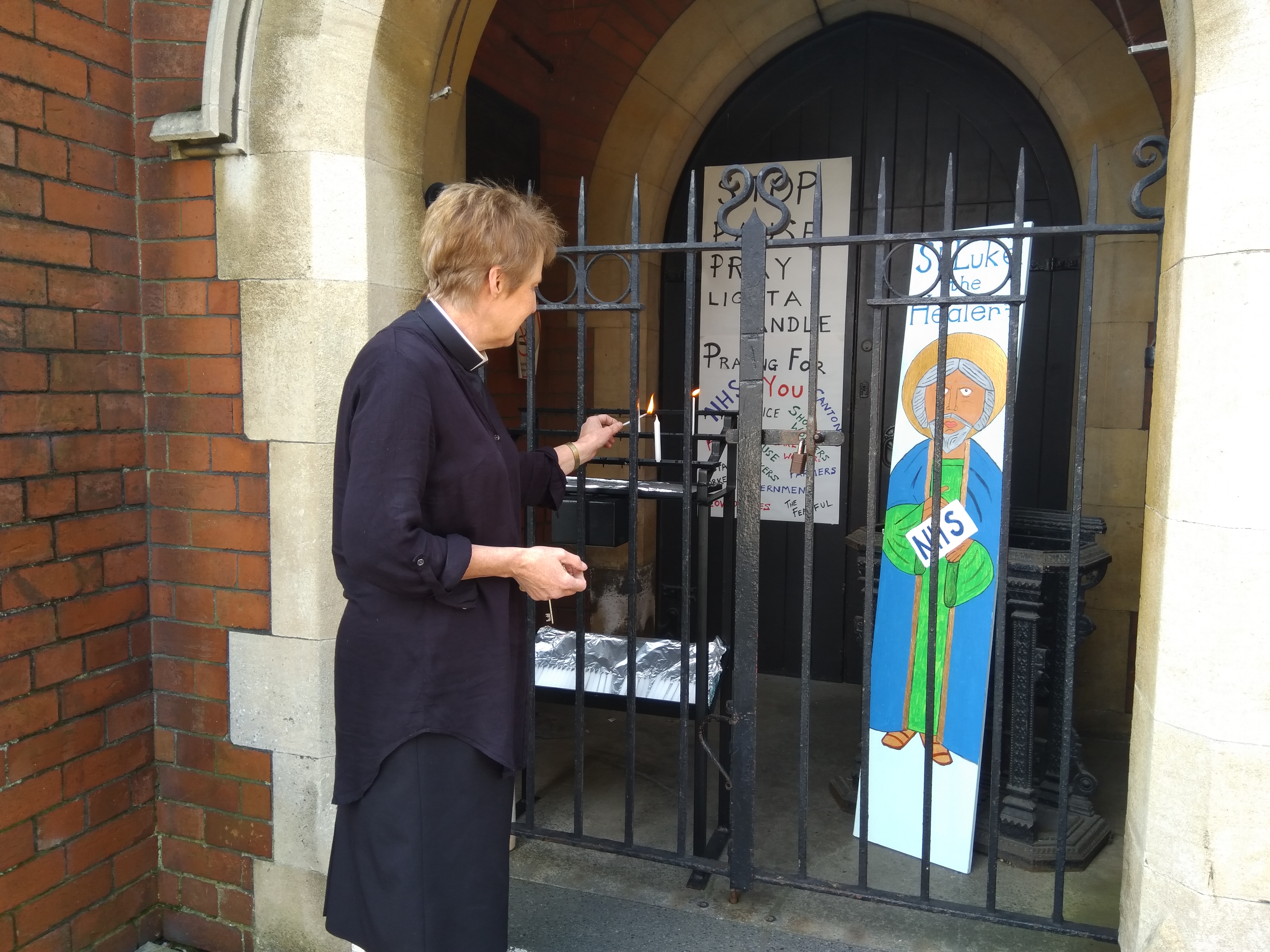 Outreach
Online ministry
Generosity Matters
861 Gift Directs across CinW.
230 from Llandaff 
£8,165 extra every month for parishes. 
£120,284 extra per year (with tax).
Eco Diocese
25 Churches are registered and working towards an award.
9 have achieved the bronze award.
5 have achieved  the silver award.